KHỞI ĐỘNG
Chia sẻ những hiểu biết của em cho các bạn trong lớp cùng nghe về những nhà cách mạng sau (tiểu sử, hoạt động chính..)
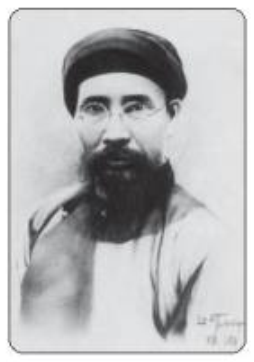 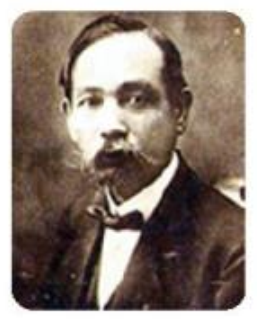 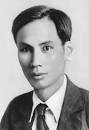 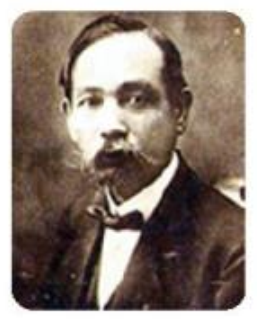 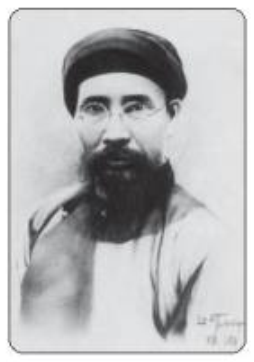 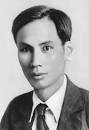 Phan Bội Châu, Phan Châu Trinh, Nguyễn Tất Thành là ba nhà cách mạng tiêu biểu ở Việt Nam trong thế kỉ XX.
Bài 19: PHONG TRÀO YÊU NƯỚC CHỐNG PHÁP Ở VIỆT NAM 
TỪ ĐẦU THẾ KỈ XX ĐẾN NĂM 1917
1. Tác động của cuộc khai thác thuộc địa lần thứ nhất của thực dân Pháp ở Việt Nam
Tìm hiểu thông tin mục SGK, quan sát hình 19.1 và 19.2, khai thác tư liệu để hoàn thành nội dung Phiếu học tập sau:
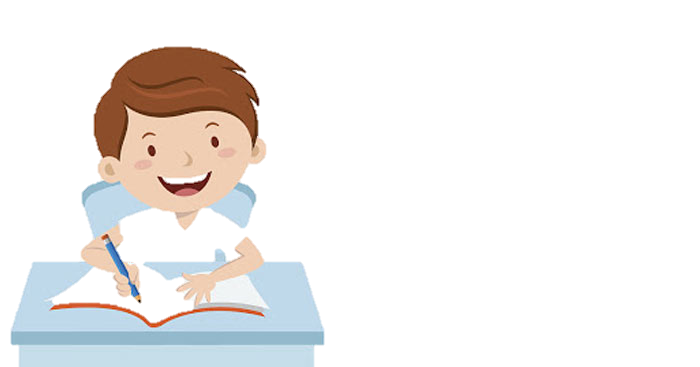 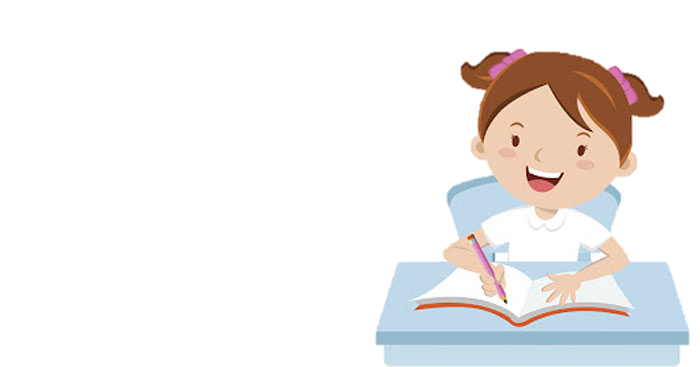 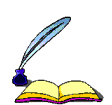 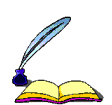 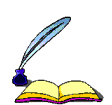 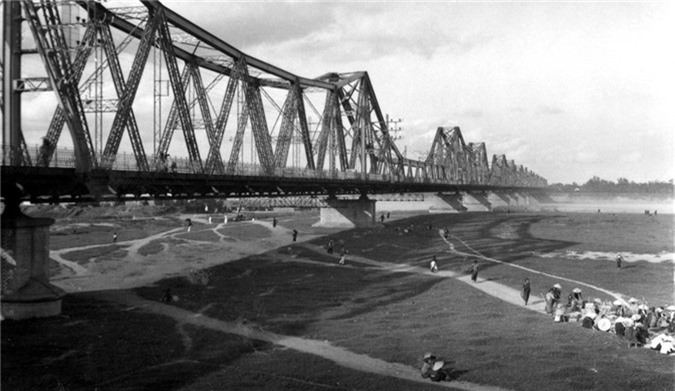 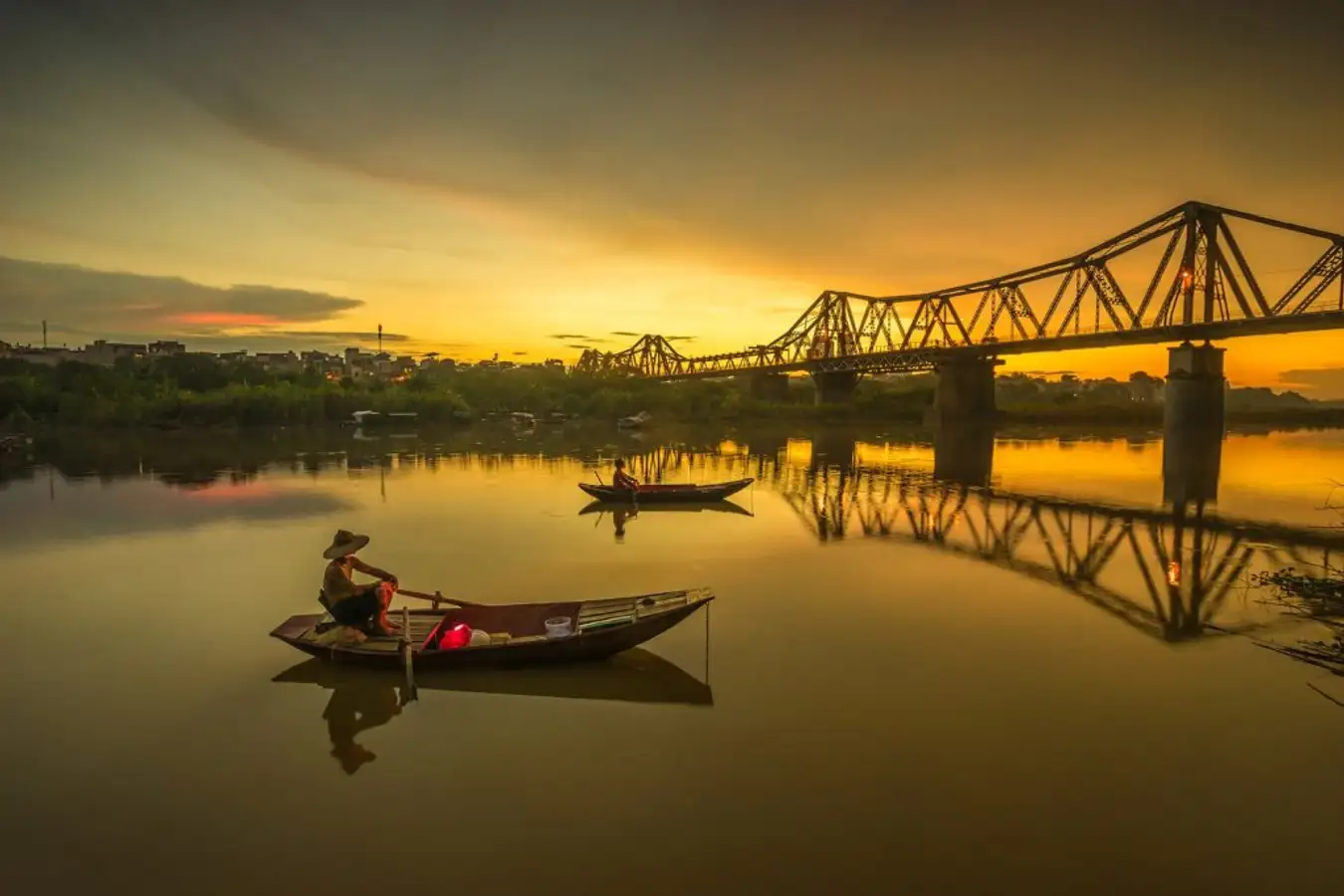 Cầu Long Biên - Hà Nội
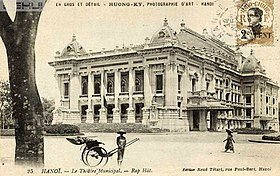 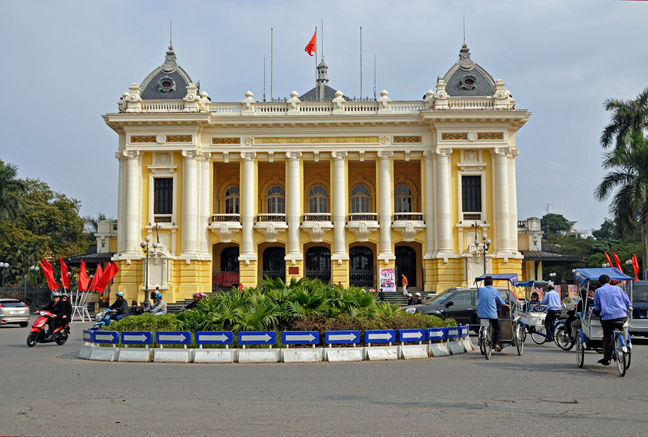 Nhà Hát Lớn - Hà Nội
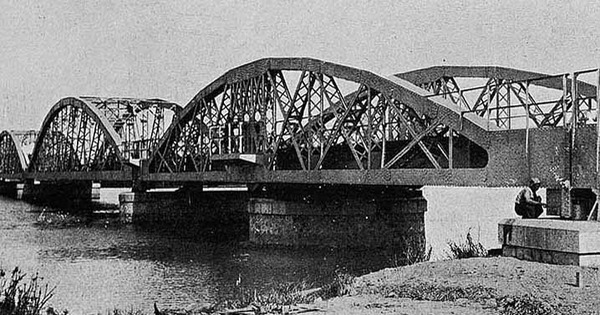 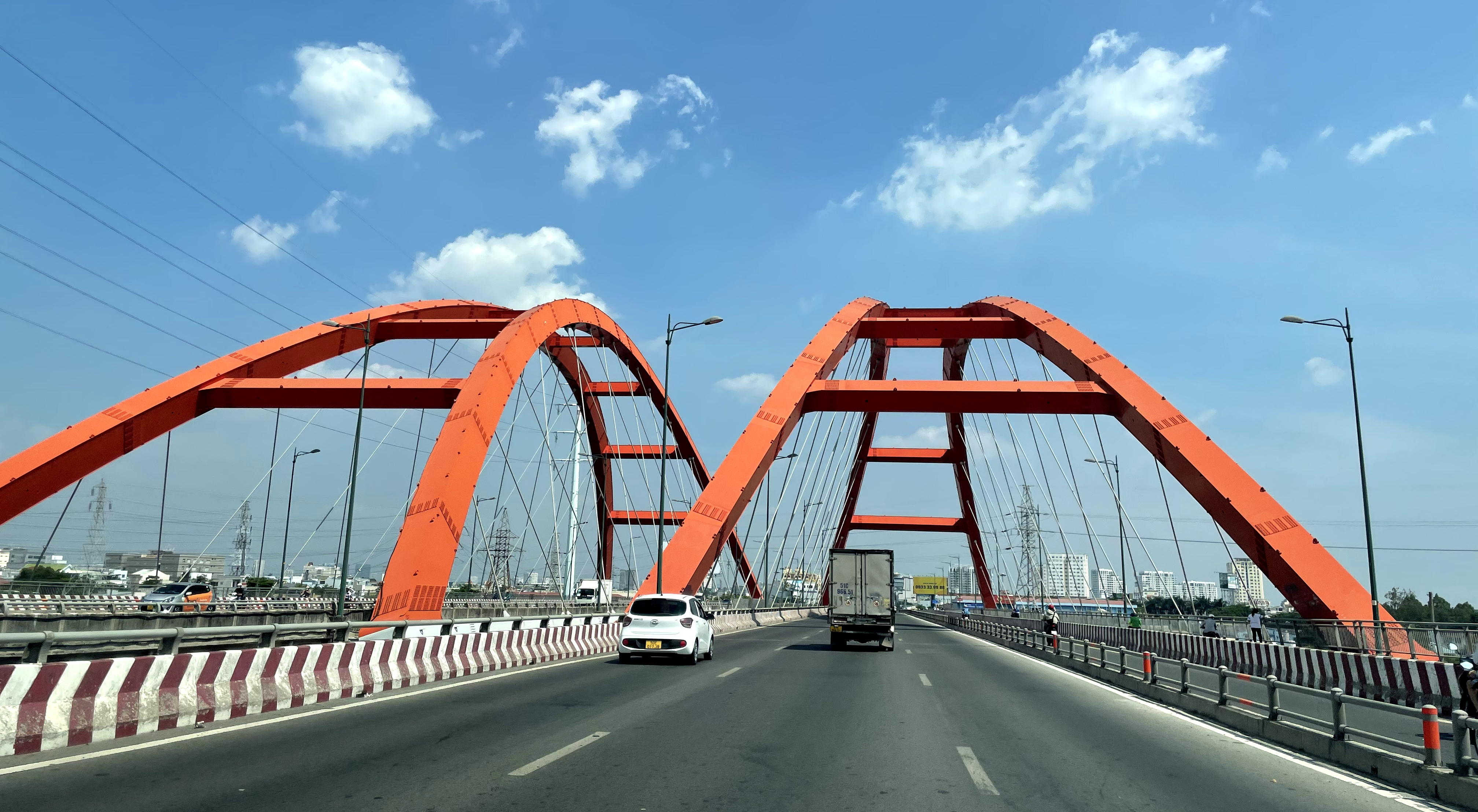 Cầu Bình Lợi – Sài Gòn
Một số công trình được thực dân Pháp xây dựng
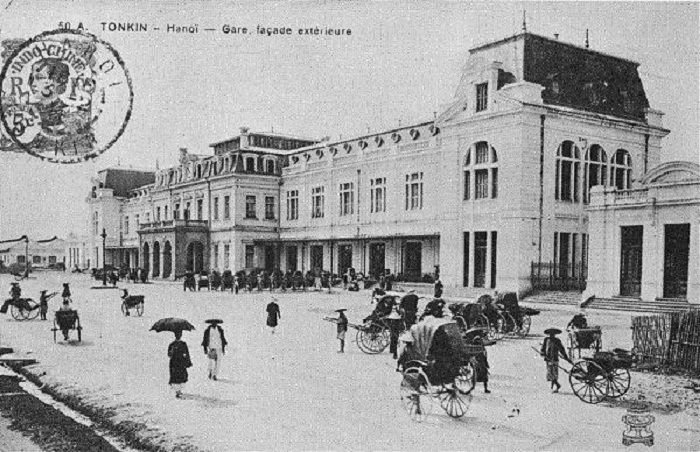 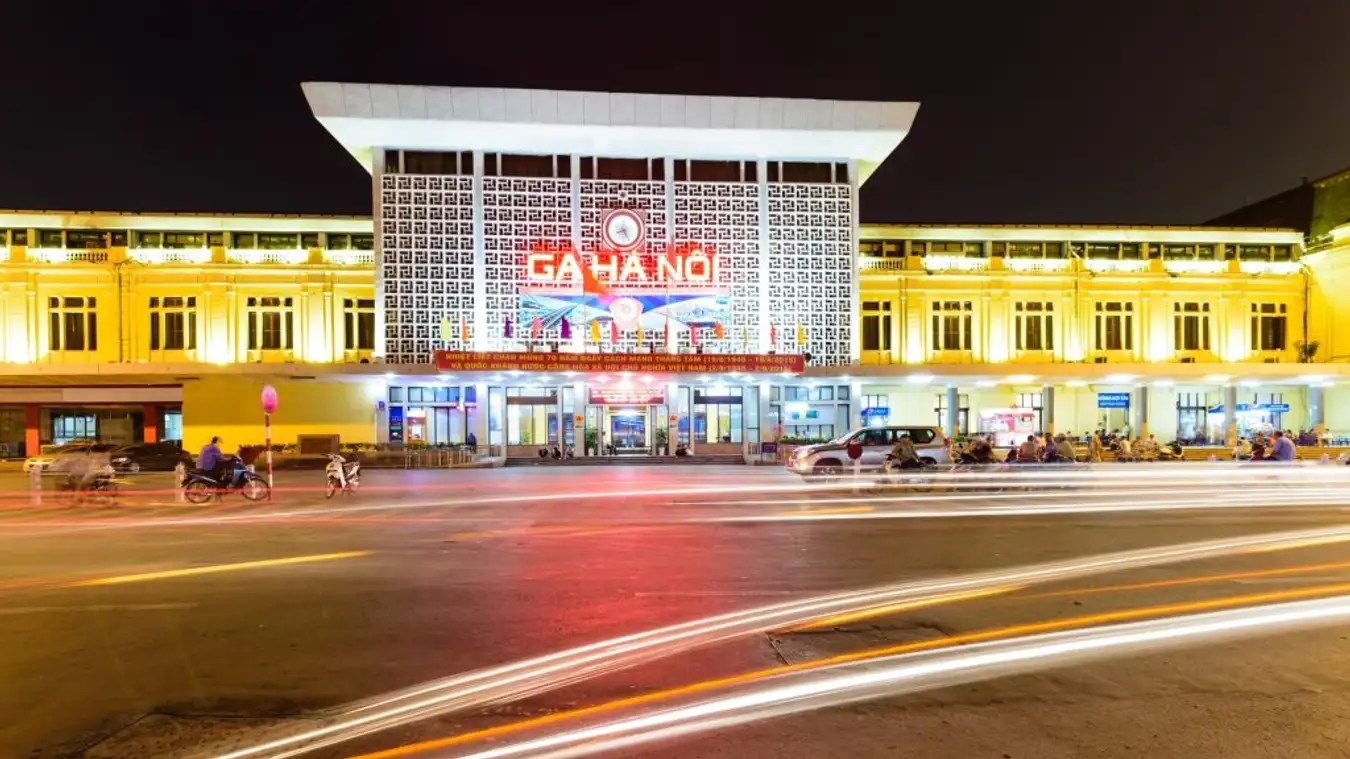 Ga Hà Nội
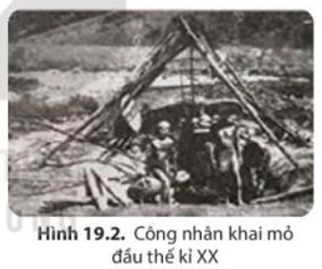 Tình cảnh người lao động Việt Nam bị áp bức, bóc lột nặng nề, phải làm việc nặng nhọc trong các hầm mỏ, đồn điền, đồng lương ít ỏi, đời sống bấp bênh, chết đói…
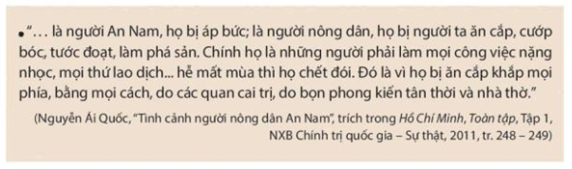 Việt Nam từ một nước phong kiến độc lập trở thành một nước thuộc địa nửa phong kiến với hai mâu thuẫn cơ bản: Mâu thuẫn giữa toàn thể dân tộc Việt Nam với thực dân Pháp và mâu thuẫn giữa nông dân với địa chủ phong kiến.
2. Hoạt động yêu nước của
 Phan Bội Châu, Phan Châu Trinh
Tìm hiểu thông tin mục 2, kết hợp quan sát hình 19.3 và 19.4 để trả hoàn thành phiếu học tập sau:
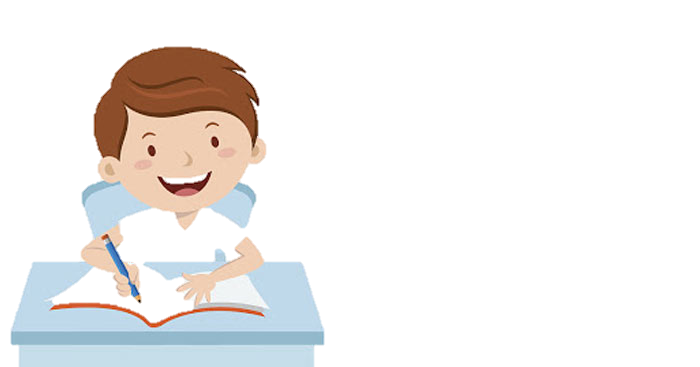 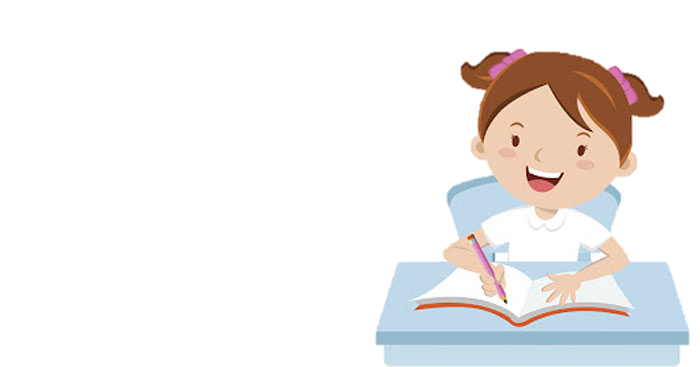 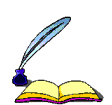 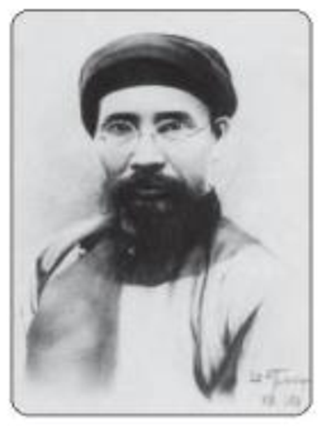 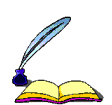 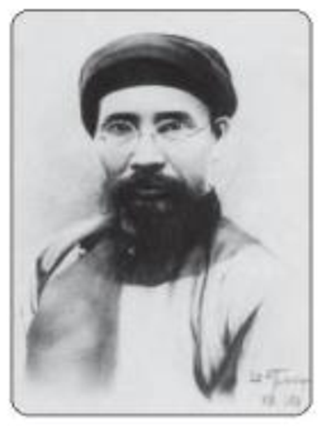 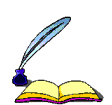 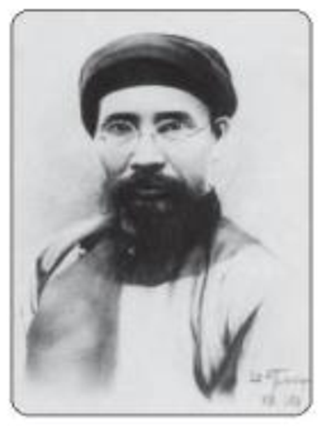 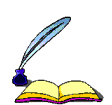 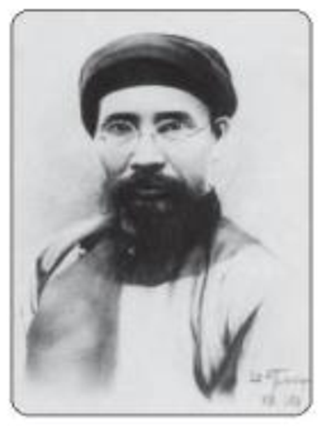 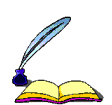 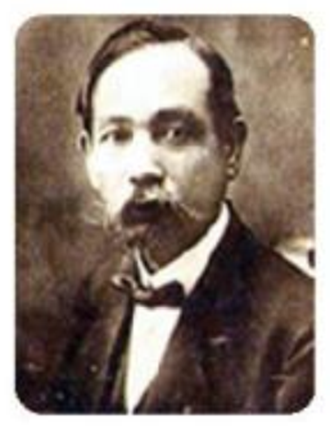 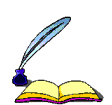 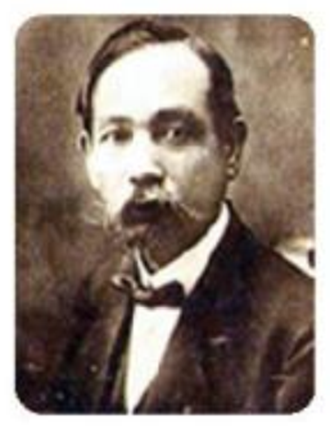 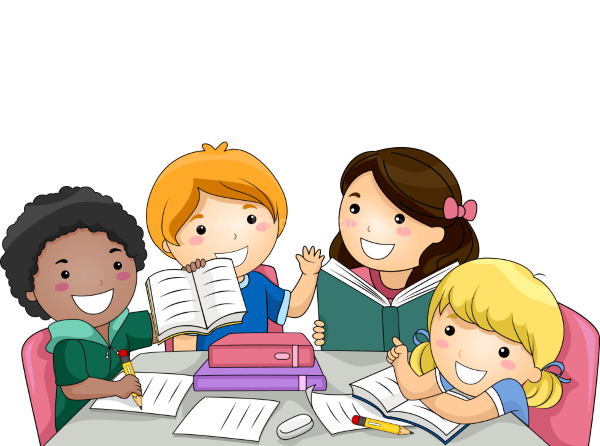 6 nhóm thảo luận câu hỏi sau:
Em có nhận xét gì về con đường cứu nước của Phan Bội Châu và Phan Châu Trinh?
Con đường cứu nước của Phan Bội Châu mặc dù phần lớn được các tầng lớp nhân dân ủng hộ nhưng cuối cùng vẫn bị thất bại. 
Nguyên nhân chủ yếu là do sai lầm chủ trương cứu nước. 
Ông đã xác định sai con đường cứu nước của mình, đó là: Chủ trương dựa vào Nhật để đánh Pháp. Nhưng thực tế cho thấy Nhật Bản là một nước theo “chủ nghĩa đế quốc quân phiệt” cũng tích cực bành tướng thuộc địa như thực dân châu Âu. Đến thời điểm đó, Nhật Bản đã đô hộ và xâm chiếm Triều Tiên, chuẩn bị xâm chiếm Trung Quốc. Do vậy, chủ trương cứu nước của Phan Bội Châu rất khó thành công và dù có thành công Việt Nam cũng sẽ đối diện với nguy cơ mới từ Nhật Bản. 
Vì lẽ ấy, Nguyễn Ái Quốc dù khâm phục lòng yêu nước của Phan Bội Châu nhưng nhận xét đường lối của ông giống như “đuổi hổ cửa trước, rước beo của sau”.
Phong trào cứu nước của Phan Châu Trinh cũng góp phần cổ vũ tinh thần tự lập, tự cường, tư tưởng giáo dục, tư tưởng chống lạc hậu của nhân dân ta. Tuy vậy, không thể không nói đến nguyên nhân chủ yếu làm cho xu hướng này cuối cùng bị thất bại đó chính là sự ảo tưởng trong mục đích muốn ôn hòa và cầu cho thực dân Pháp thay đổi phương thức bóc lột nhân dân ta, như sau này Nguyễn Ái Quốc đã có nhận xét: “Cụ Phan Châu Trinh chỉ yêu cầu người Pháp thực hiện cải lương, đó là sai lầm chẳng khác gì đến xin giặc rũ lòng thương”.
01
02
03
3. Buổi đầu hoạt động cứu nước của Nguyễn Tất Thành
04
05
06
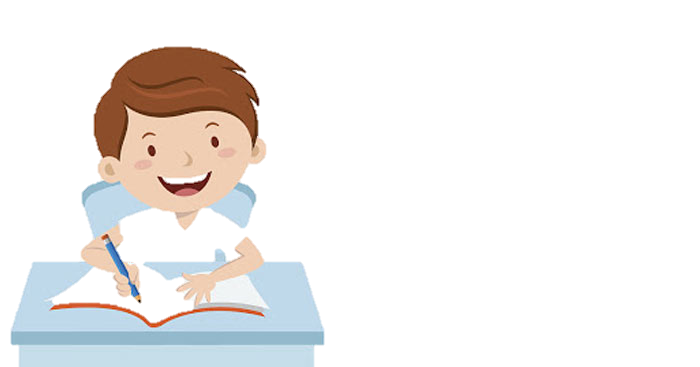 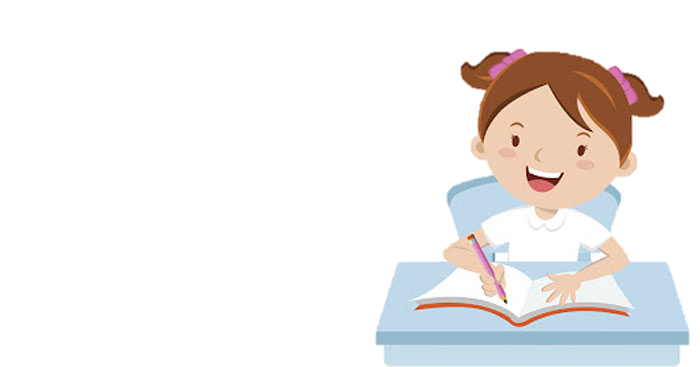 Quan sát hình 19.5, tìm hiểu thông tin mục 3 để vẽ sơ đồ thời gian về những hoạt động yêu nước của Nguyễn Tất Thành từ năm 1911 đến năm 1917.
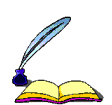 Năm 1911
Năm 1917
Trở lại Pháp, làm nhiều nghề kiếm sống, tích cực hoạt động trong Hội những người Việt Nam yêu nước và phong trào công nhân Pháp. Thắng lợi của Cách mạng tháng Mười Nga ảnh hưởng mạnh mẽ đến tư tưởng của người.
+ Ra đi tìm đường cứu nước tại Cảng Nhà Rồng.
+ Cuộc hành trình kéo dài 6 năm qua nhiều nước châu Âu, châu Phi và châu Mĩ.
Vì sao Nguyễn Tất Thành chọn hướng đi mới, khác với các nhà yêu nước tiền bối (đi sang phương Tây)?
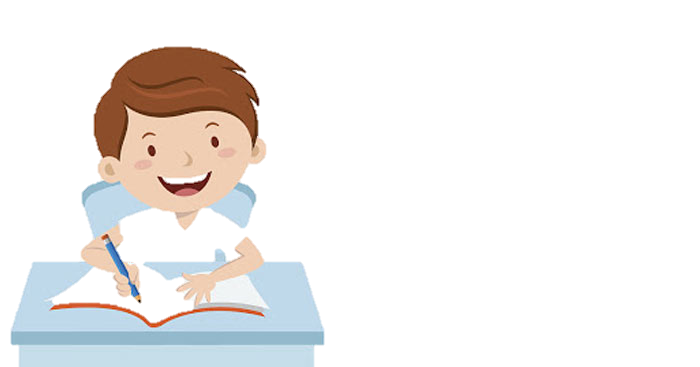 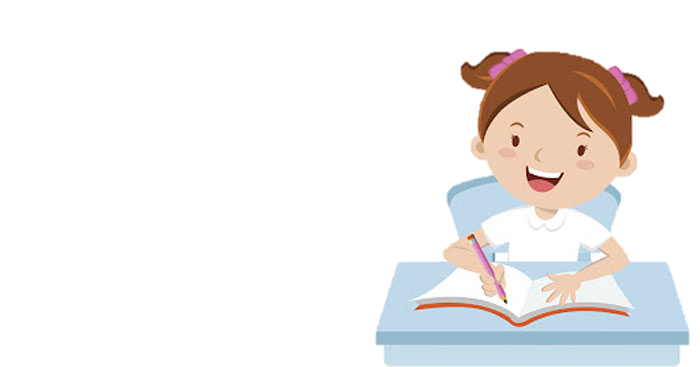 Mặc dù rất khâm phục các nhà yêu nước tiền bối nhưng Nguyễn Tất Thành không tán thành con đường cứu nước của họ vì: những có đường đó đều có những hạn chế, sai lầm, dẫn đến thất bại. Vì vậy, Người đã quyết định tìm con đường cứu nước mới, hướng sang phương Tây.
01
02
03
Luyện tập
04
05
06
Cặp có số lễ làm bài tập 1, cặp có số chẵn làm bài tập 2.
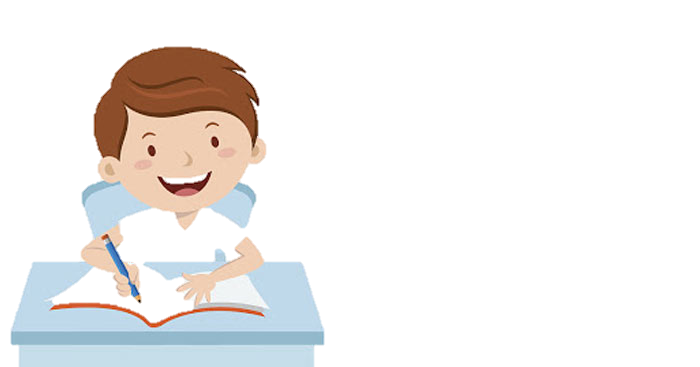 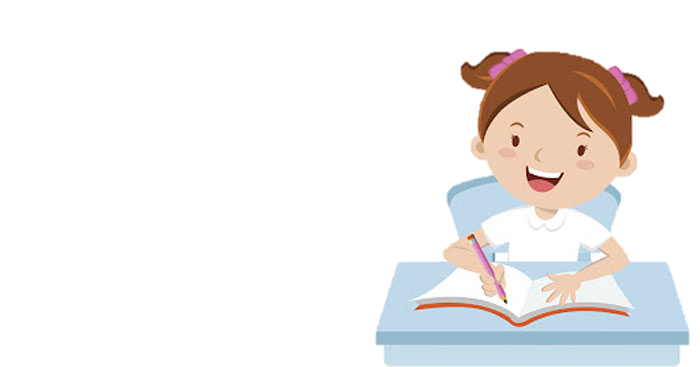 1. Hoàn thành bảng thống kê về những tác động của cuộc khai thác thuộc địa lần thứ nhất của thực dân Pháp đối với Việt Nam.
Cặp có số lễ làm bài tập 1, cặp có số chẵn làm bài tập 2.
Chủ trương cứu nước của Phan Bội Châu và Phan Châu Trinh có điểm gì giống và khác nhau?
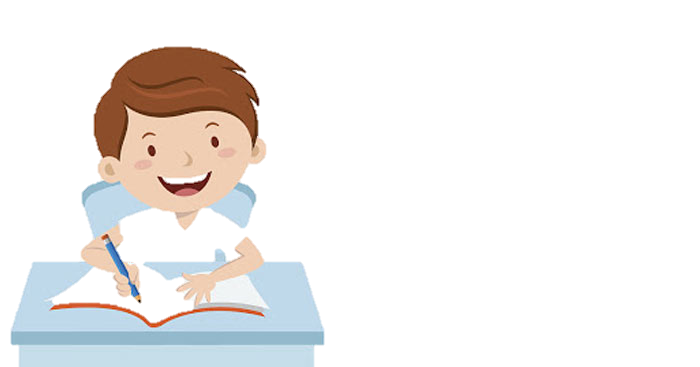 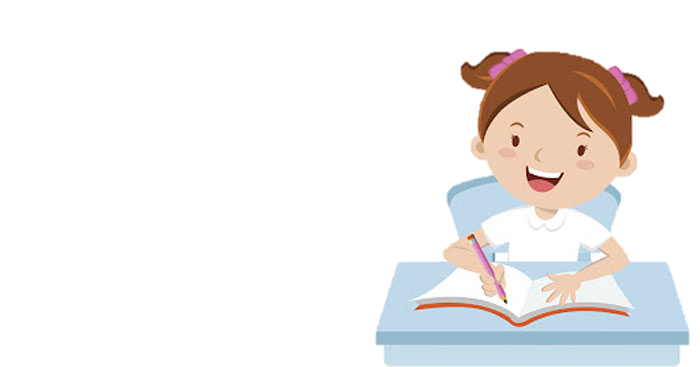 * Điểm tương đồng:
- Đều là đại diện tiêu biểu cho phong trào dân tộc dân chủ của tầng lớp sĩ phu yêu nước tiến bộ đầu thế kỉ XX, đều xác định được kẻ thù của dân tộc là thực dân Pháp.
- Tính chất: Đều đi theo khuynh hướng cách mạng dân chủ tư sản.
- Kết quả: Đều bị đàn áp và thất bại.
- Ý nghĩa: Cổ vũ lòng yêu nước của nhân dân, tạo nên những mầm mống, tư tưởng thúc đẩy sự phát triển của những con đường cứu nước theo những khuynh hướng mới, đã sử dụng được sức mạnh của nhân dân làm gốc, tiếp thu được những kết quả của cách mạng thế giới.
Vận dụng
Sưu tầm tư liệu (câu chuyện, hình ảnh hoặc con tem, bài thơ, bài hát, câu nói, …) và viết bài thể hiện suy nghĩ của em (khoảng 7 – 10 câu) về một trong ba nhân vật lịch sử trong bài. Em rút ra được bài học gì từ nhân vật đó?
Gợi ý: Học sinh về nhà sưu tầm hình ảnh, tem, bài thơ, bài hát về các nhà yêu nước: Phan Bội Châu, Phan Châu Trinh, Nguyễn Tất Thành và viết đoạn văn về một trong ba nhân vật (tiểu sử, hoạt động chính, rút ra bài học: Yêu nước, sự tự tin, dám nghĩ, dám làm, cần cù, chịu khó…
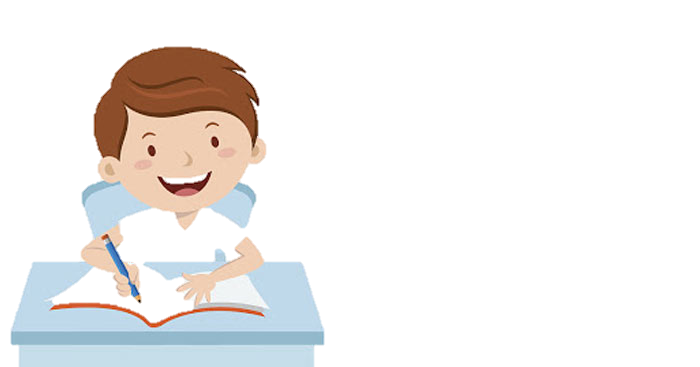 Hướng dẫn về nhà
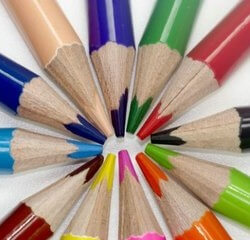 Hoàn thành bài tập phần Luyện tập – Vận dụng
Xem lại nội dung bài học
T
H
A
N
K
S
!
CHÚC CẢ LỚP HỌC NGOAN !!!